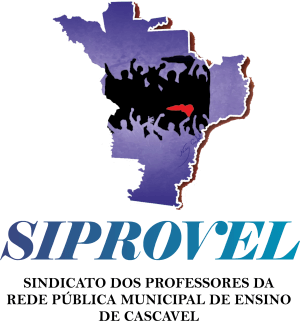 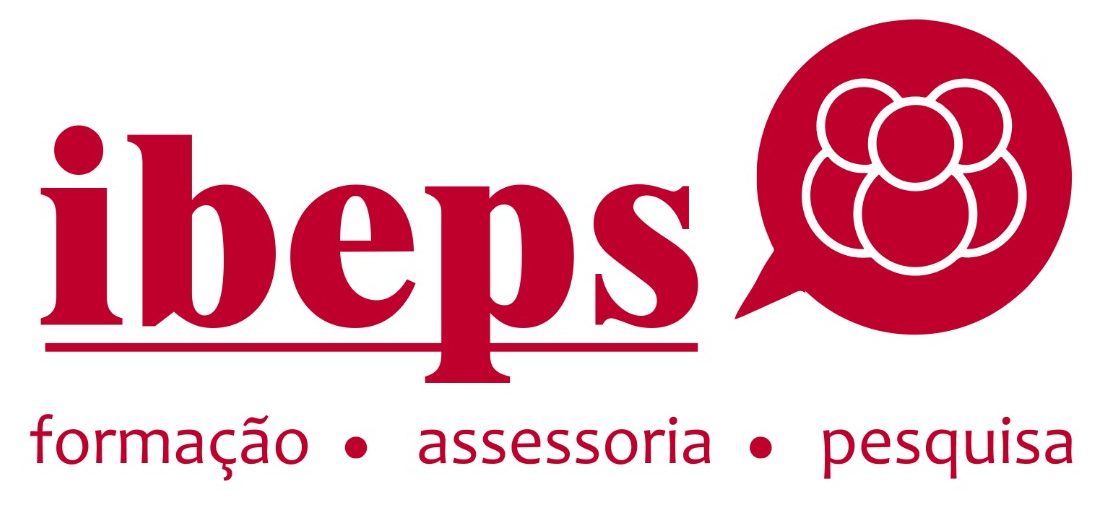 Mesa de debate: Reforma Administrativa e seus impactos para Cascavel
Eric Gil Dantas
Economista do Instituto Brasileiro de Estudos Políticos e Sociais (Ibeps) e assessor econômico do SIPROVEL
É doutor em Ciência Política e pesquisador de pós-doutorado da FGV-SP
Por que a Reforma Administrativa?
“Apesar de contar com uma força de trabalho profissional e altamente qualificada, a percepção do cidadão, corroborada por indicadores diversos, é a de que o Estado custa muito, mas entrega pouco. O país enfrenta, nesse sentido, o desafio de evitar um duplo colapso: na prestação de serviços para a população e no orçamento público” (Paulo Guedes, na PEC 32/20)
(i) Quantidade de trabalhadores,     (ii) remuneração e (iii) estabilidade
Participação do emprego do setor público no emprego total – 2019 (Fonte: OCDE)
Taxa de crescimento médio anual do emprego no setor público na América Latina, 2011–2018 (Fonte: OCDE)
Mediana da remuneração por ente federativo e comparação com o rendimento médio para o ano de 2019 (Fonte: IPEA; IBGE)
Proporção de vínculos acima do teto do funcionalismo público Federal (Fonte: Nunes; Cardoso Jr., 2020; com dados de RAIS/IPEA)
Evolução das despesas com Pessoal na União em relação ao PIB (Fonte: STN; IBGE; Elaboração: ANFIP)
“A estabilidade é uma característica das burocracias modernas, porque protege servidores públicos de pressões políticas no exercício da sua atividade, resguarda-os de demissões arbitrárias por interesse político e inibe o sequestro da máquina pública por motivos clientelistas e eleitorais” (Marcelo Marchesini, Alketa Peci e Gabriela Lotta, no Nexo Jornal)

Vide casos atuais: Ibama, Funai, ICMBio, INPE, Universidades Federais, Polícia Federal, Secretaria Especial de Cultura, MPF
Considerações gerais
O Estado brasileiro é menor do que a média internacional;
O Estado brasileiro vem crescendo menos do que seus pares;
A remuneração média do servidor público brasileiro é menor do que o do trabalhador formal, sendo que os servidores municipais têm um valor ainda menor;
Os altos salários se concentram no Judiciário e no Legislativo;
O Executivo Federal não vem aumentando seus gastos com pessoal;
A estabilidade serve para preservar os serviços públicos do patrimonialismo e aparelhamento político.